CSE 373 Spring 2016
HW 3
BST: Keyword Search
due Friday April 22
The Concept
binary search tree
keys are keywords
values are lists of records for technical papers having that keyword
The Details
You will implement a standard binary search tree.
The keys will be keywords that come in a file along with associated technical papers.
The values associated with the keys will be records for those technical papers.
Since each keyword may have multiple technical papers, the value at a node will be a list of all the papers that have this keyword.
So you will also implement linked lists, which will operate like stacks, putting new records at the beginning.
What We Give You
Record.java
the record class (you should not change it)
BST.java
the methods you need to implement and some that we give you
test.java
a partial test that creates the tree (with your methods), retrieves a record, prints the tree in inorder, deletes 3 keywords, prints it again. You should add more tests to it.
datafile.txt
the data for the tree
Record.java
DO NOT MODIFY.
public class Record{
    int id;
    String title;
    String author;
    Record next;

    Record(int i, String t, String a, Record r){
        this.id = i;
        this.title = t;
        this.author = a;
        this.next = r;
    }
    
    public void print(){
        System.out.println(this.title);
        System.out.println(this.author);
    }
}
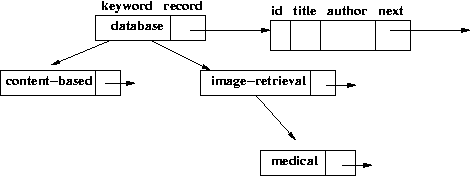 datafile.txt
46359
A Content-Based Retrieval System for Medical Images
John Anderson
4
database
image-retrieval
content-based
medical

83528
Query by Example: the CANDID Approach
Paul Kelly
4
database
image-retrieval
medical
query-by-example
...
Methods to Implement (35 points)
Node constructor: 3 points 
Node update(Record r): 3 points
adds Record r to the beginning of the list 
insert(String keyword, FileData fd): 6 points
creates the Record r for FileData fd (not for you to do)
finds or inserts the keyword in the tree
updates the node with the keyword by adding Record r.
boolean contains(String keyword): 5 points
determines if keyword is in the tree
get_records(String keyword): 6 points
returns the list of Record objects for the keyword
delete(String keyword): 7 points
removes the keyword from tree
5 points for style: comments and readability
Extra Credit (up to 10 points)
Insertion into AVL Trees 
(First you still do binary search trees with all functionality)
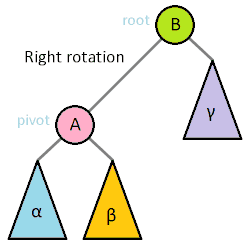 What to submit
BST.java with the all functionality of BST ADT.
If you implement extra credit, create another file named AVL.java, copy all the methods from BST.java and convert to an AVL tree. Submit AVL.java in addition to BST.java.

Do not submit .class files EVER.
Questions?
BST.java
class BST{
    
    Node root;

    private class Node{
    // These attributes of the Node class will not be sufficient 
    // for those attempting the AVL extra credit.
    // You are free to add extra attributes as you see fit, 
    // but do not remove attributes given as it will mess with help code.
        String keyword;
        Record record;
        int size;
        Node l;
        Node r;

        private Node(String k){
        // TODO Instantialize a new Node with keyword k.
        }

        private void update(Record r){
        //TODO Adds the Record r to the linked list of records. 
        // You do not have to check if the record is already in the list.
        //HINT: Add the Record r to the front of your linked list.
        }       
    }
BST.java cont.
public BST(){
        this.root = null;
    }      
    public void insert(String keyword, FileData fd){
        Record recordToAdd = new Record(fd.id, fd.title, fd.author, null);
        //TODO Write a recursive insertion that adds recordToAdd 
        // to the list of records for the node associated with keyword.
        // If there is no node, this code should add the node.
    }
    public boolean contains(String keyword){
        //TODO Write a recursive function which returns true 
        // if a particular keyword exists in the BST
    }
    public Record get_records(String keyword){
        //TODO Returns the first record for a particular keyword. 
        // This record will link to other records
        // If the keyword is not in the BST, it should return null.
    }
    public void delete(String keyword){
        //TODO Write a recursive function which removes the Node with 
        // keyword from the binary search tree.
        // You may not use lazy deletion and if the keyword is not
        // in the BST, the function should do nothing.
    }
BST.java cont.
public void print(){
        print(root);
    }

    private void print(Node t){
        if (t != null){
            print(t.l);
            System.out.println(t.keyword);
            Record r = t.record;
            while(r != null){
            System.out.println("\t" + r.title);
                r = r.next;
            }
            print(t.r);
        } 
    }